國中部副主席候選人
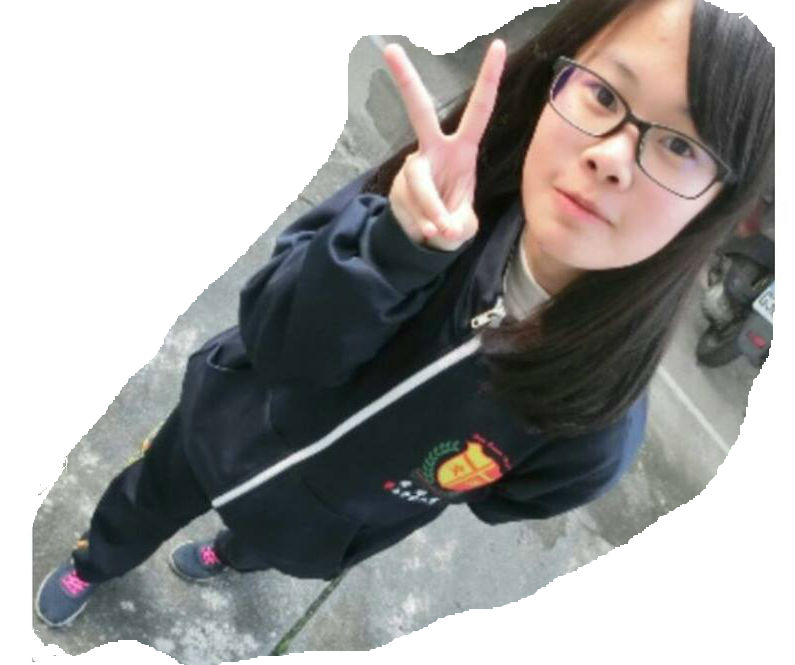 蕭喬勻  10
政見
將衛生棉機設在女生廁所內，並提高其衛生棉品質。
辦理菜單(葷.素食)設計比賽，當作學校推薦給廠商之依據。
國中部也可擔任整潔評分糾察，促進高國中部公平。
畢業歌由學生自行編曲，並由應屆畢業生投票選曲。
政見報告到此~
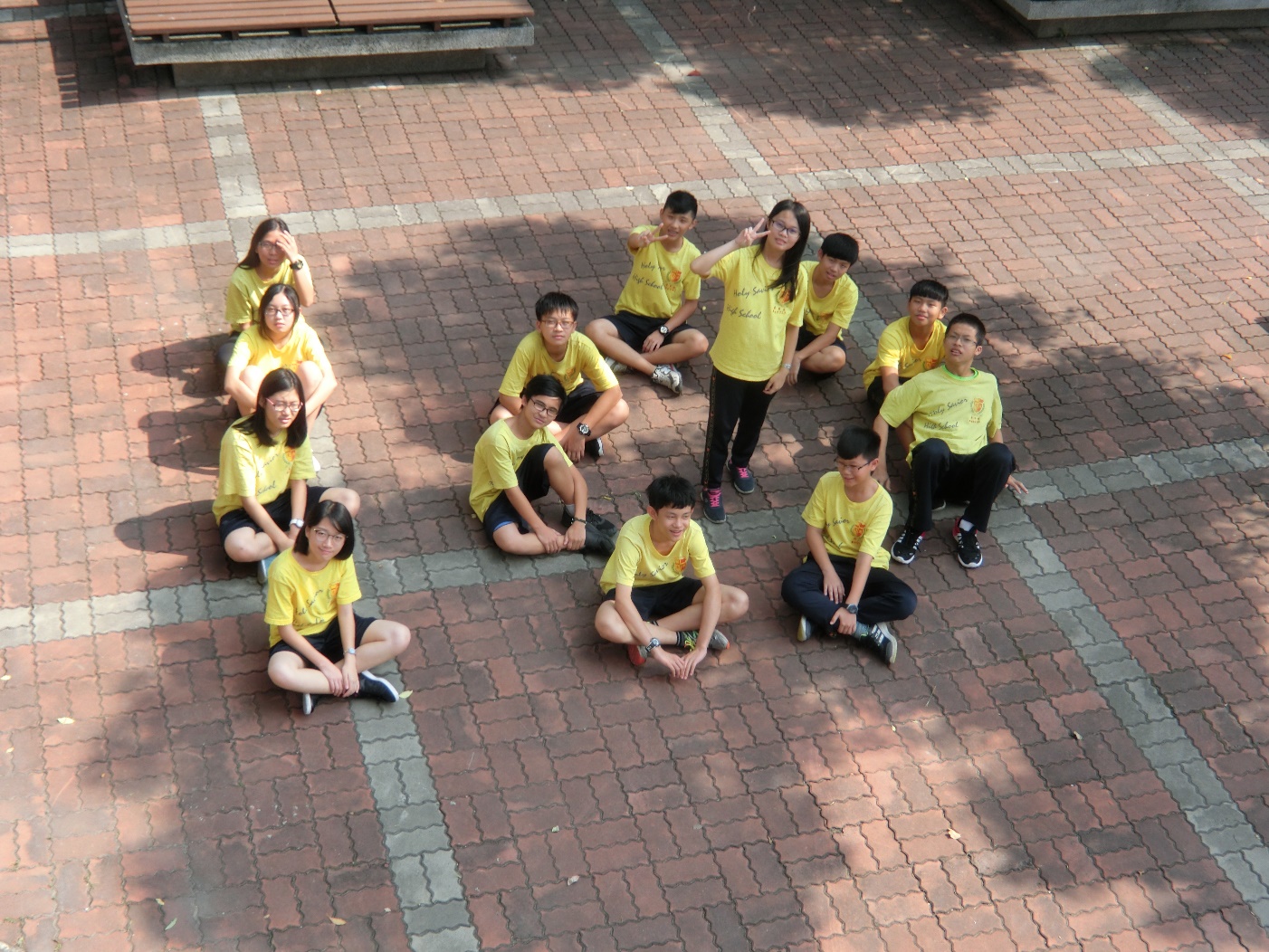 沒有很可以，但我撐得起。
     要你投我，必有緣由
     不是認真，就是負責